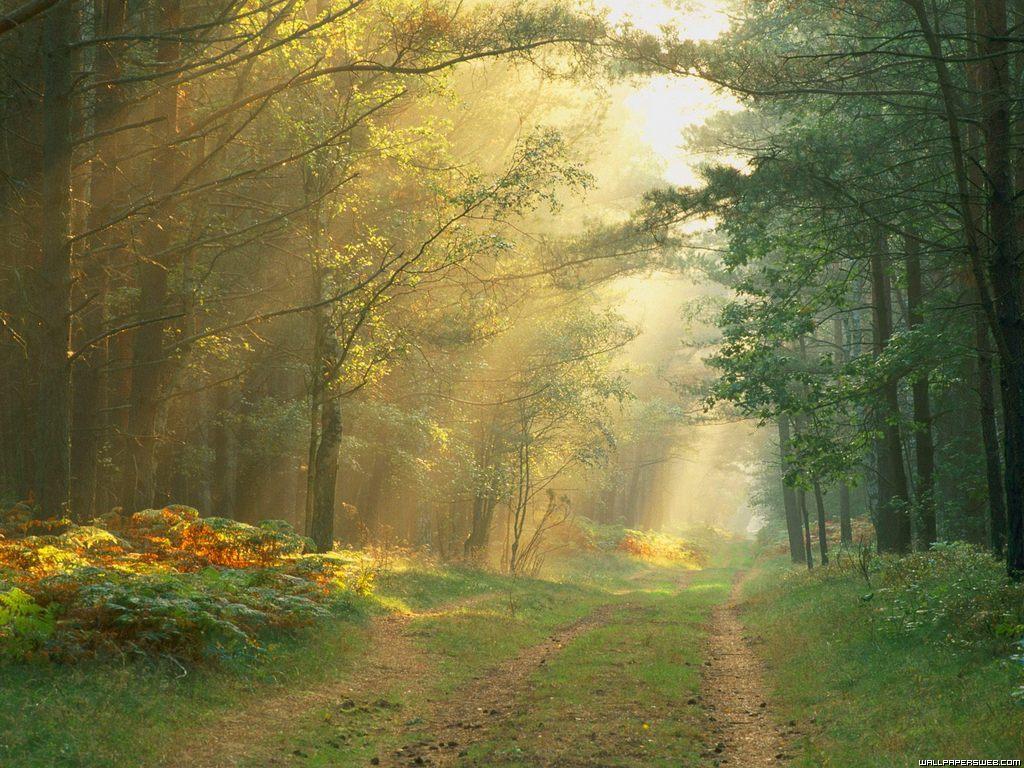 Послушай, как щебечут птицы,
Послушай, как поёт волна,
Как дождь в окно твоё стучится, -
Повсюду музыка слышна.
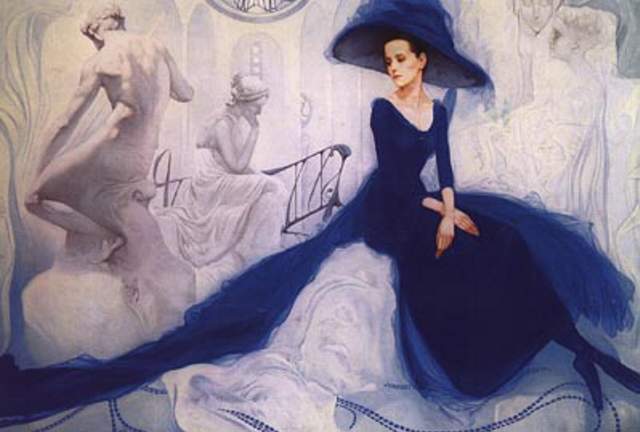 Музыка вокруг нас
И муза вечная со мной!
Музы, богини, покровительницы поэзии, искусства и наук, - дочери Зевса и Мнемозины.
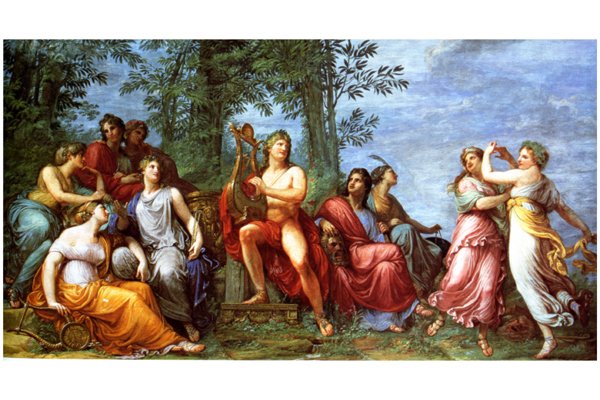 Девять муз: Эрато, Эвтерпа, Каллиопа, Клио, Терпсихора, Мельпомена, Талия, Полигимния, Урания. Любимое место пребывания – горы Геликон и Парнас. Предводитель муз – Аполлон (бог солнца, мудрости, музыки, поэзии)
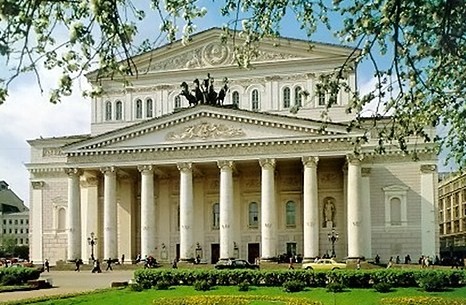 Государственный академический Большой театр России в Москве. Фасад здания украшает скульптурная группа – четыре вздыбленных коня в колеснице Аполлона. Скульптор П.К. Клодт.
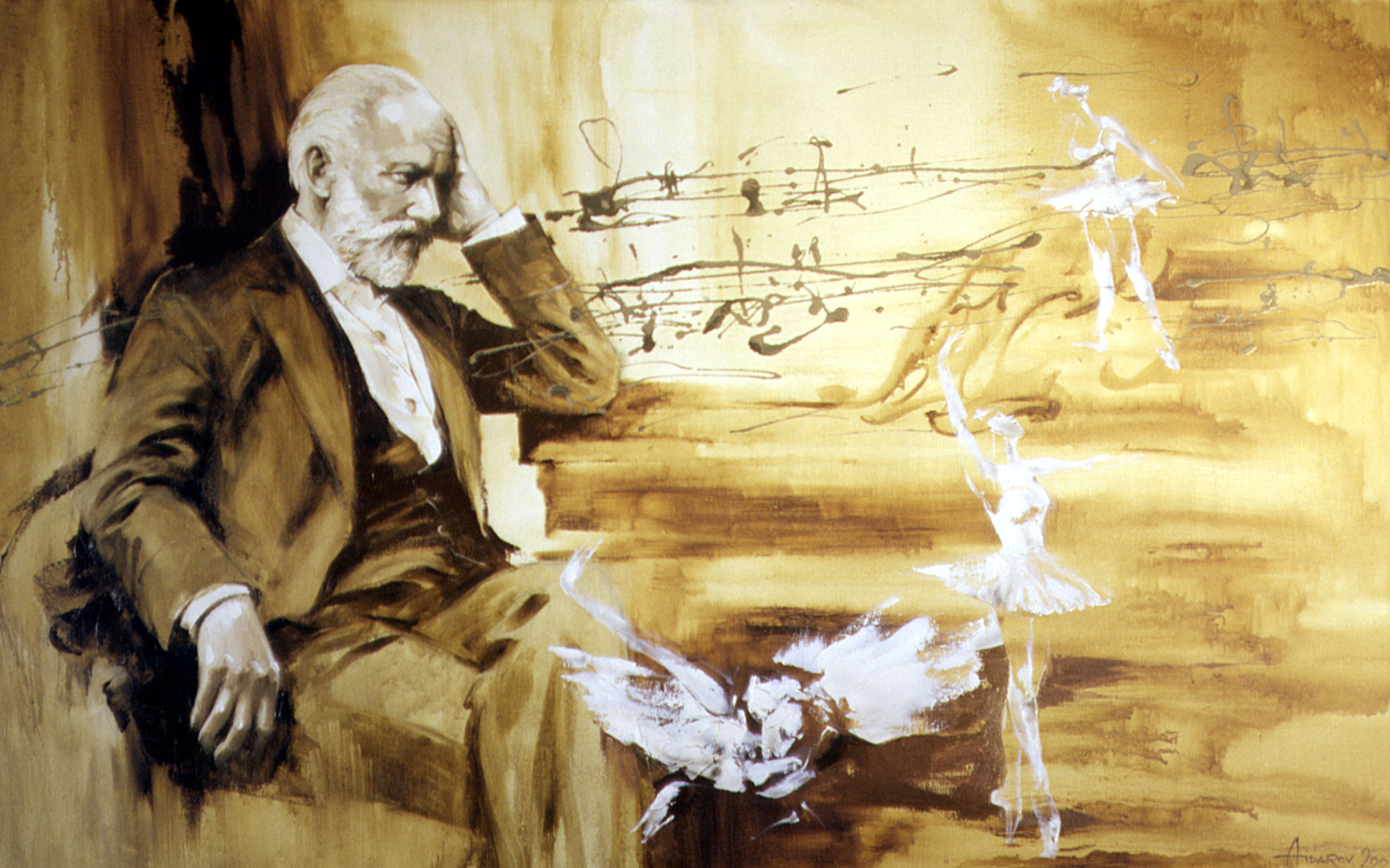 Пётр Ильич Чайковский – великий русский композитор